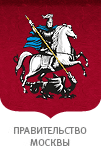 Проведение комплекса аналитических и практических мероприятий по исследованию текущего состояния предпринимательской среды в условиях ресурсных особенностей мегаполиса Москва и выявлению ключевых факторов влияния на конкурентоспособность субъектов МСП, обеспечивающих успешное развитие бизнеса на ближайшую и среднесрочную перспективу
Место проведения: Торгово-промышленная палата РФ, г. Москва, ул. Ильинка, 5/2, каб. 540
Дата и время проведения: 23.10.13 г., 13:00
Департамент науки, промышленной политики и предпринимательства г. Москвы
Ключевой целью исследования является разработка методических рекомендаций и плана мероприятий к программе г. Москвы «Стимулирование экономической активности на 2012-2016 гг.»
Основание исследования
Реализация программного мероприятия «Формирование благоприятной деловой среды предпринимательской деятельности» подпрограммы «Развитие малого и среднего предпринимательства в городе Москве на 2012-2016 гг.» Государственной программы города Москвы «Стимулирование экономической активности на 2012-2016 гг.»
Исследование выполняется в три этапа
3
1
2
Ранжирование и определение степени влияния внешних факторов предпринимательской среды г. Москвы на конкурентоспособность МСП г. Москвы (текущий этап)
Разработка и утверждение в экспертном сообществе методических рекомендаций и плана мероприятий к программе города Москвы «Стимулирование экономической активности на 2012-2016 гг.» по развитию предпринимательской среды в городе Москве на период 2013-2016 гг. на основе выявленных ключевых факторов влияния на конкурентоспособность субъектов МСП, обеспечивающих успешное развитие бизнеса на ближайшую и среднесрочную перспективу
Анализ российского и зарубежного опыта исследований предпринимательской среды
Формирование исчерпывающего перечня внешних факторов, влияющих на конкурентоспособность МСП
Выявление ресурсных особенностей г. Москвы
Разработка метода исследования текущего состояния предпринимательской среды в условиях ресурсных особенностей г. Москва
2
Для каждой выявленной точки роста субъектов МСП г. Москвы анализируются группы внешних факторов среды, способных оказать существенное воздействие на их формирование
Источник: исследование 16 российских и зарубежных методик анализа предпринимательской среды, проведенное АНО «НИСИПП»
3
В «Обрабатывающем производстве» были выявлены шесть точек роста субъектов МСП
Исследованы компании в 23 сегментах раздела обрабатывающие производства*
По итогам массового опроса выявлены положительные тенденции в сфере производства
Выделены сегменты, характеризующийся высокими темпами роста по всем показателям
35% не испытывают сложностей с организацией производства;
32% существуют от года до 2х лет, что говорит об их активном приросте;
30% наблюдали рост числа компаний за последние 3 года;
57% находятся на стадии роста, 34% - на стадии зрелости;
42% увеличили натуральный объем продаж;
у 42% улучшилась деятельность за последние 2-3 года; 
65% считают свое финансовое положение успешным и в целом удовлетворительным.
Текстильное производство
Производство электрических машин и электрооборудования
Производство судов, летательных и космических аппаратов и прочих транспортных средств
Производство мебели и прочей продукции, не включенной в другие группировки
Обработка вторичного сырья
Производство прочего оборудования общего назначения
Исследовано ~3,4 тыс. компаний, предоставлявших информацию по следующим показателям за 2009-2012 гг.:
выручка
чистая прибыль
стоимость основных средств
собственный капитал
оборотные активы
Рассчитаны средние темпы роста для каждого сегмента.
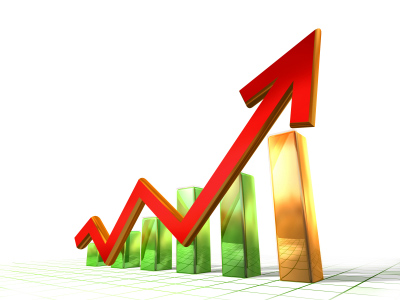 Темпы роста исследуемых показателей сопоставлены со среднерыночными.
Источник: расчеты АНО «НИСИПП» на основании данных Росстата и данных из отчетностей компаний исследуемых отраслей (СПАРК)
* Сегменты, включающие до 30 компаний, предоставляющих отчетность, не рассматривались как потенциальные точки роста
4
На субъекты МСП в производстве наибольшее воздействие оказывают группы факторов, связанные с инфраструктурой, государственной поддержкой, административным климатом и коррупцией и финансовыми ресурсами *
Источник: исследование 16 российских и зарубежных методик анализа предпринимательской среды, проведенное АНО «НИСИПП»
*По результатам кабинетного исследования и опроса экспертов в формате глубинных интервью
5
Динамика факторов доступа к спросу оказывает положительное воздействие на субъектов МСП г. Москвы в производстве
Группы факторов, оказывающих наибольшее положительное воздействие
Доступ к спросу
В г. Москве регулярно проводится более 50% всех выставок, ярмарок и конференций России и прочих аналогичных тематических мероприятия
1
2
В г. Москве имеют свои представительства 60% крупнейших компаний мира
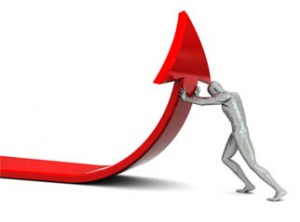 1*
Высокий уровень государственного спроса (в 2012 г. объем госзакупок вырос на 23%, рост финансирования ВПК) способствует развитию отрасли
Высокий потенциал заключения международных договоров и организации экспорта собственной продукции
Проводимые презентационные мероприятия обеспечивают для производственных компаний непосредственный доступ к спросу
2
Концентрация крупных ритейлеров обеспечивает сбыт производимой продукции
* Доступ к данному элементу спроса осложняется несовершенством  механизма государственных заказов
Источник: Редакция «Бюллетеня Оперативной Информации «Мос­ковские Торги»
6
Факторы инфраструктуры оказывают существенное положительное воздействие на субъектов МСП г. Москвы в производстве
Группы факторов, оказывающих наибольшее положительное воздействие
Факторы инфраструктуры
достаточный уровень обеспеченности инженерной инфраструктурой
Доступна инфраструктура для развития инновационных производственных компаний
1
2
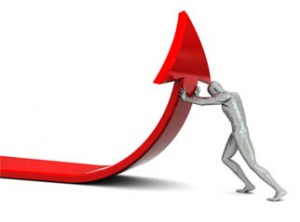 1
Низкая стоимость электроэнергии
 2,2 руб./кВт ч. 
(это значение в 2,5 раза меньше среднего по Европе)
В целом для малого и среднего бизнеса использование инженерной инфраструктуры не является препятствием
2
Организация части производственных предприятий в промзоны обеспечивает синергетический эффект
Технопарки (25% от всех в России),  БИ (32), центры прототипирования, инжениринговые центры , инновационно-технологические центры (17), технологические кластеры
Подключение дополнительных электрических мощностей осложнено
Источник: Европейский энергетический портал, оценка АНО «НИСИПП» на основе баз организаций инновационной инфраструктуры МИИРИС, Venture Database, Каталога информационных ресурсов венчурного рынка, подготовленного Агентством промышленной информации
7
Существующие мероприятия государственной поддержки оказывают положительное воздействие на субъектов МСП г. Москвы в производстве
Группы факторов, оказывающих наибольшее положительное воздействие
Мероприятия государственной поддержки
Мероприятия поддержки, реализуемые в рамках подпрограммы «Реструктуризация и стимулирование развития промышленности в
г. Москве на 2012-2016 гг.»
Мероприятия поддержки, реализуемые в рамках подпрограммы «Развитие малого и среднего предпринимательства в г. Москве на 2012-2016 гг.»
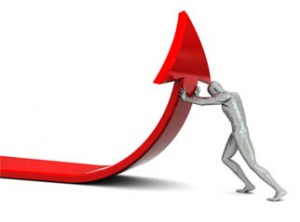 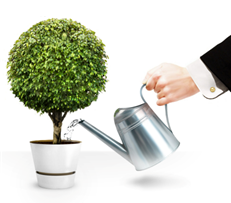 Поддержка лизинга
Льготы по аренде
Поддержка кредитования
Поддержка лизинга
Льготы по аренде
Поддержка кредитования
Поддержка выставочной деятельности
Обучение кадров
8
Существующее состояние административного климата и коррупции оказывает отрицательное воздействие на субъектов МСП г. Москвы в производстве
Группы факторов, оказывающих наибольшее отрицательное воздействие
Административный климат и коррупция
Риски фактической потери бизнеса из-за рейдерства (по оценкам экспертов)
Злоупотребления полномочиями со стороны проверяющих структур
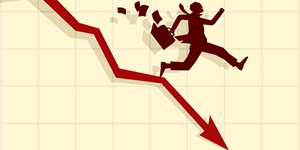 Фактически рейдерство проявляется посредством административного давления на производственные компании
Осуществляются избыточные проверки, а также навязывание услуг проверяющими структурами (пример - обучение персонала по ТБ, ГПож, охране труда и т.д.)
9
Динамика факторов недвижимости оказывает отрицательное воздействие на субъектов МСП г. Москвы в производстве
Группы факторов, оказывающих наибольшее отрицательное воздействие
Недвижимость
Проблема поиска и аренды помещения, удовлетворяющего требованиям и возможностям субъекта МСП
Высокие ставки по аренде земли по итогам применения 670-ПП
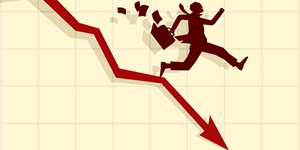 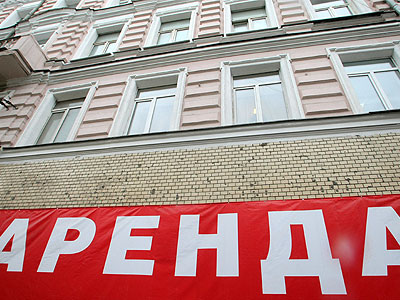 Субъекты МСП, арендующие значительные площади несут высокие дополнительные издержки, исключающие получение прибыли
Несмотря на достаточно высокое количество сдаваемых помещений в г. Москве, поиск необходимого помещения затруднен из-за специфичности каждого запроса
10
Динамика факторов рынка труда оказывает отрицательное воздействие на субъектов МСП г. Москвы в производстве
Группы факторов, оказывающих наибольшее отрицательное воздействие
Сложности с привлечением талантливых молодых специалистов (согласно опросам Опоры России порядка 40%  производственных компаний испытывает острый дефицит)
Рынок труда, трудовые ресурсы
Низкая квалификация управленческих кадров/ старение кадров
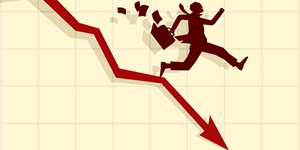 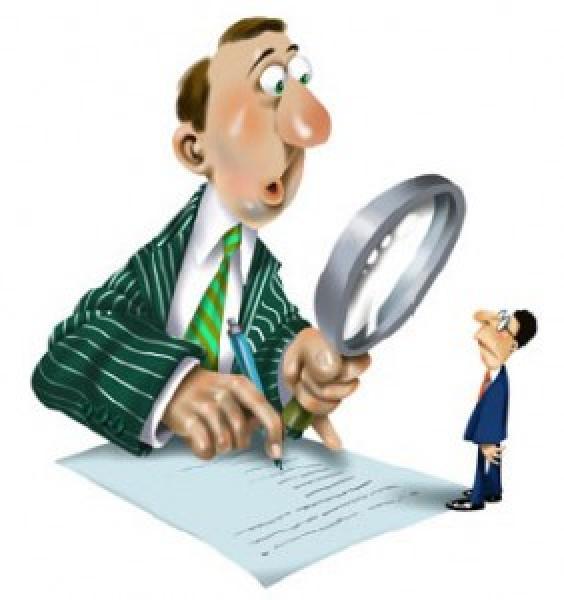 Работа в отрасли не является достаточно престижной и высокооплачиваемой, в связи с этим поиск новых кадров затруднен
Наиболее качественными управленческими кадрами являются специалисты советской школы, но их число ограничено
Источник:  «Индекс Опоры – 2012»
11
Динамика факторов нормативной правовой базы характеризуются как положительным, так и отрицательным воздействием на субъектов МСП г. Москвы в производстве
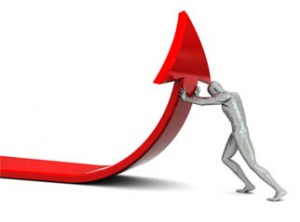 Системная политика по реорганизации промышленных территорий
Положительное воздействие фактора
«Реструктуризация и стимулирование развития промышленности в г. Москве на 2012–2016 гг.»
Нормативная правовая база
Ужесточение технических регламентов Таможенным союзом
Отрицательное воздействие фактора
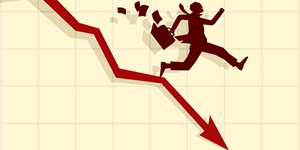 Необходимость реструктуризации производства для соответствия новым требованиям
Источник:  реестр техрегламентов Таможенного союза
12
По итогам массового опроса выявлена средняя степень воздействия указанных факторов на субъекты МСП г. Москвы в производстве
73%
40%
38%
62%
30%
63%
70%
61%
Источник: результаты массового опроса производственных компаний, проведенного АНО «НИСИПП»
*Группа факторов требует детального понимания, в связи с чем планируется выявление степени востребованности в процессе проведения глубинных интервью и практических мероприятий с экспертами
13
Ряд вопросов проводимого исследования может быть эффективно решен на основе учета мнения экспертного сообщества
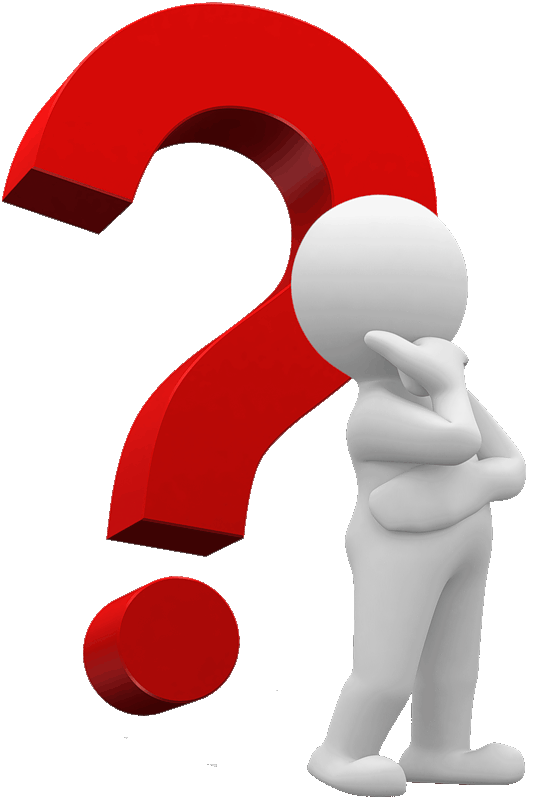 Какие еще факторы, способствующие формированию точек роста субъектов МСП в производстве остались нерассмотренными?
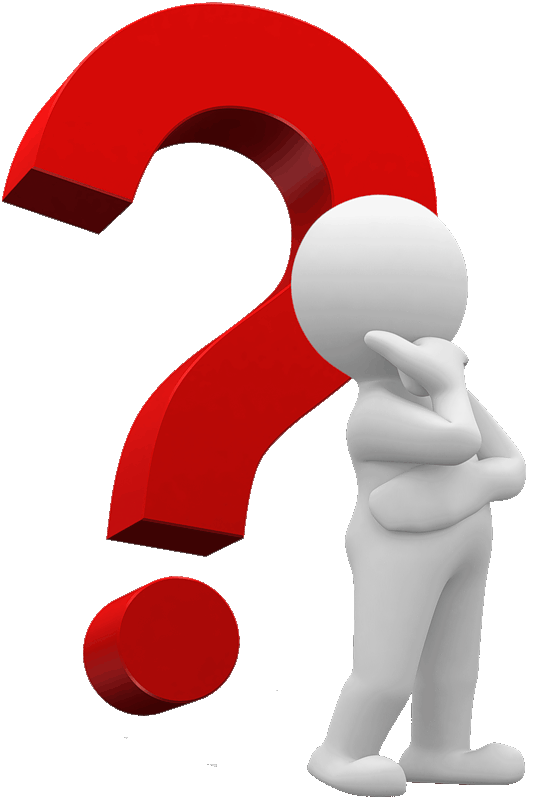 Какие бизнес-модели, на Ваш взгляд, являются наиболее успешными в производстве? Возникали ли за последние 3-4 года новые успешные бизнес-модели в данном сегменте?
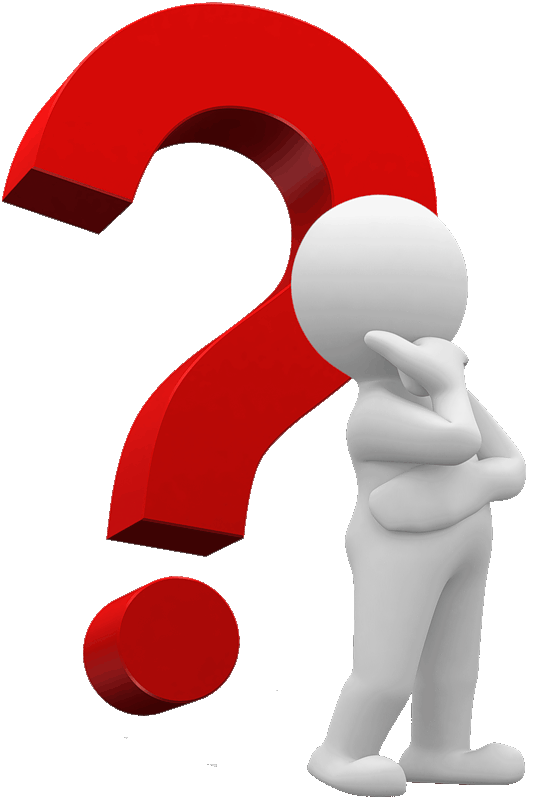 Какие, на Ваш взгляд, точки роста субъектов МСП могут сформироваться в будущем в производстве ? Возможно ли формирование новых успешных бизнес-моделей?
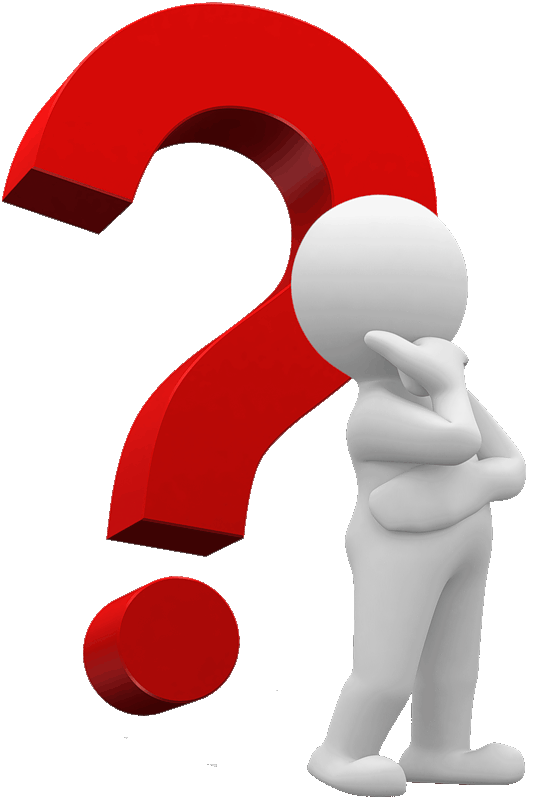 В какой степени государственная поддержка способна обеспечить формирование точек роста в производстве?
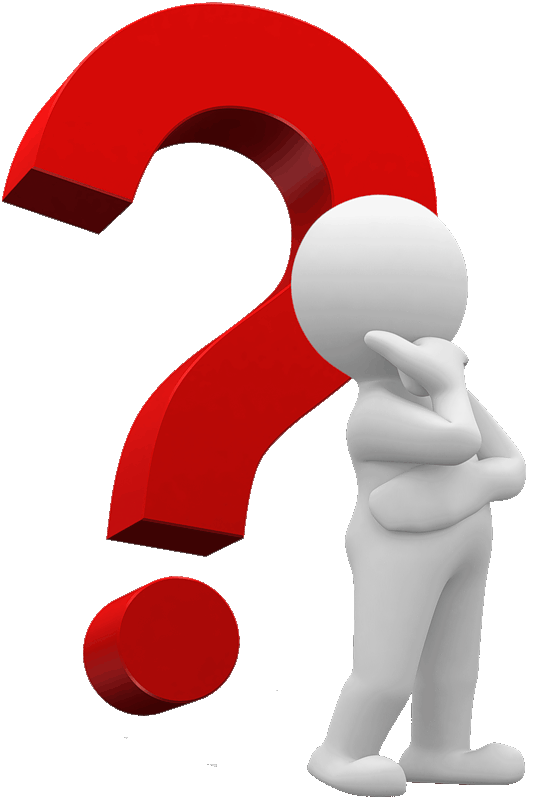 Какие факторы внешней среды необходимо развивать для того, чтобы сформировались новые точки роста и продолжалась динамика текущих?
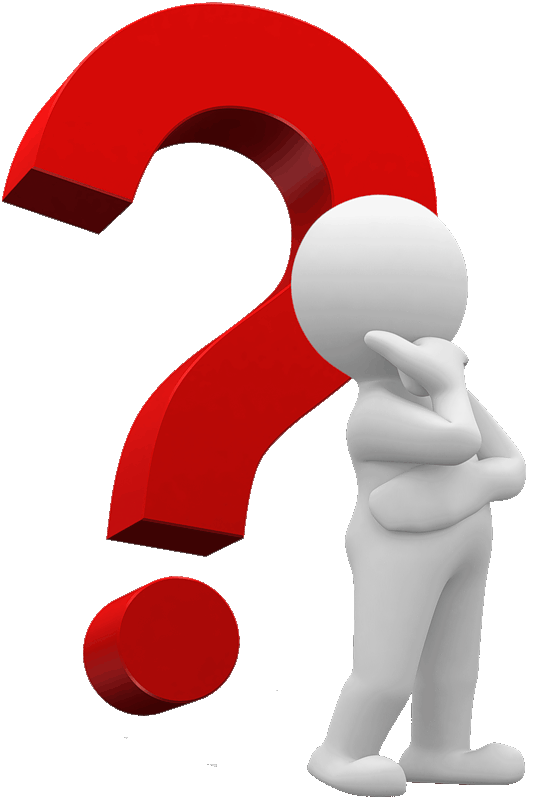 Как Вы оцениваете состояние предпринимательской среды г. Москвы по сравнению с другими регионами России и мира?
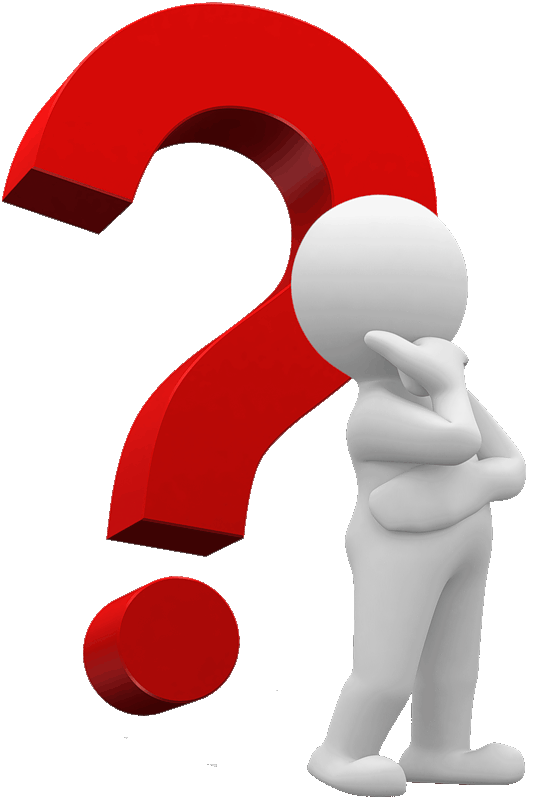 Есть ли у Вас какие-либо невысказанные пожелания, предложения и комментарии по текущему исследованию?
14
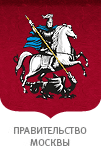 Спасибо за внимание!
Приложение 1. Методика выявления и исследования точек роста субъектов МСП за последние 3 года в разрезе разных отраслей
В каких отраслях осуществляется поиск точек роста?
Какие компании и данные о них должны быть проанализированы?
Были рассмотрены следующие приоритетные отрасли:
обрабатывающее производство (23 сегмента)
строительство (5 сегментов)
торговля (3 сегмента)
транспорт и связь (5 сегментов)
операции с недвижимым имуществом, аренда и предоставление услуг (5 сегментов)
предоставление прочих коммунальных, социальных и персональных услуг (4 сегмента)
отобраны компании, предоставляющие необходимые финансовые данные
расчет темпов роста по основным показателям за период с 2009 по 2012 гг.:
выручка
чистая прибыль
стоимость основных средств
собственный капитал
оборотные активы
полученные показатели очищены от инфляции
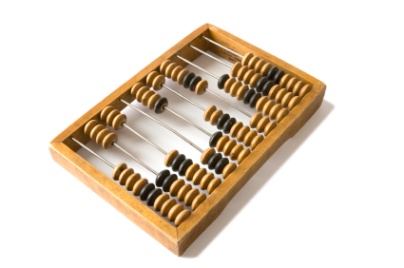 Что позволяет предполагать наличие в сегменте точки роста для МСП?
Число активно растущих компаний, представленных в анализе по каждому сегменту не должно быть менее 10% от общего количества компаний в сегменте*
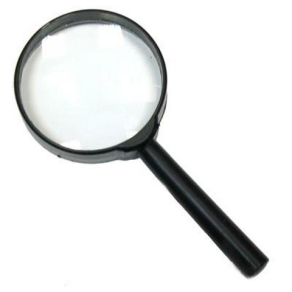 Темпы роста всех анализируемых показателей превышают среднерыночные (по всем видам деятельности)
*За исключением производства табачных изделий, в котором число компаний, присутствующих в сегменте слишком мало для формирования точки роста (не более 4 компаний в год предоставляют отчетность в СПАРК)